Core-collapse Supernova Constraint on the Origin of Sterile Neutrino Dark Matter via Neutrino Self-interaction
[2207.14300]
with M. Sen, W. Tangarife, D. Tuckler, Y. Zhang
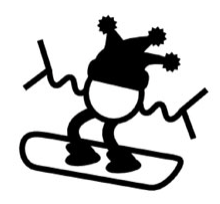 Outline
Introduction
Supernova Environment
Result
Conclusion
Yu-Ming Chen, Carleton University
0
Introduction
What is dark matter?
Yu-Ming Chen, Carleton University
1
Introduction
What is dark matter?
Many evidences from observation
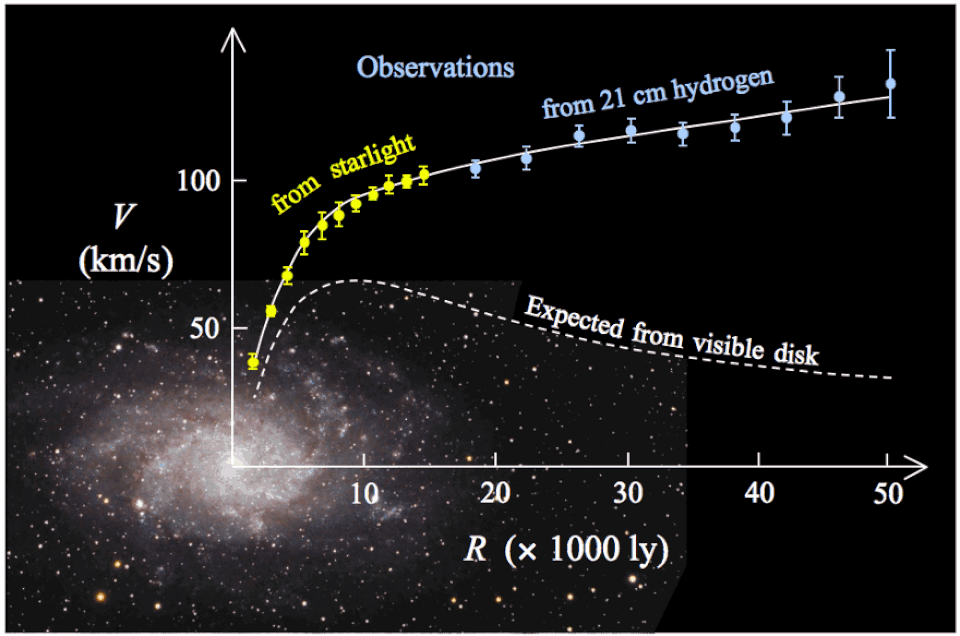 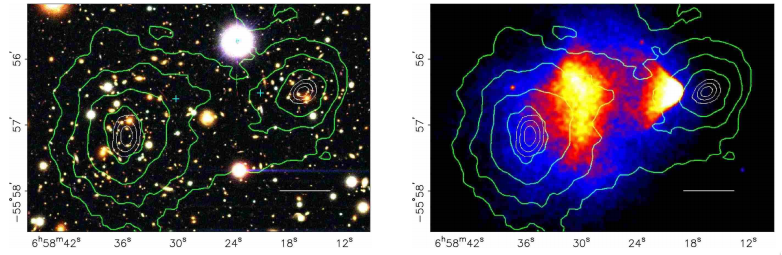 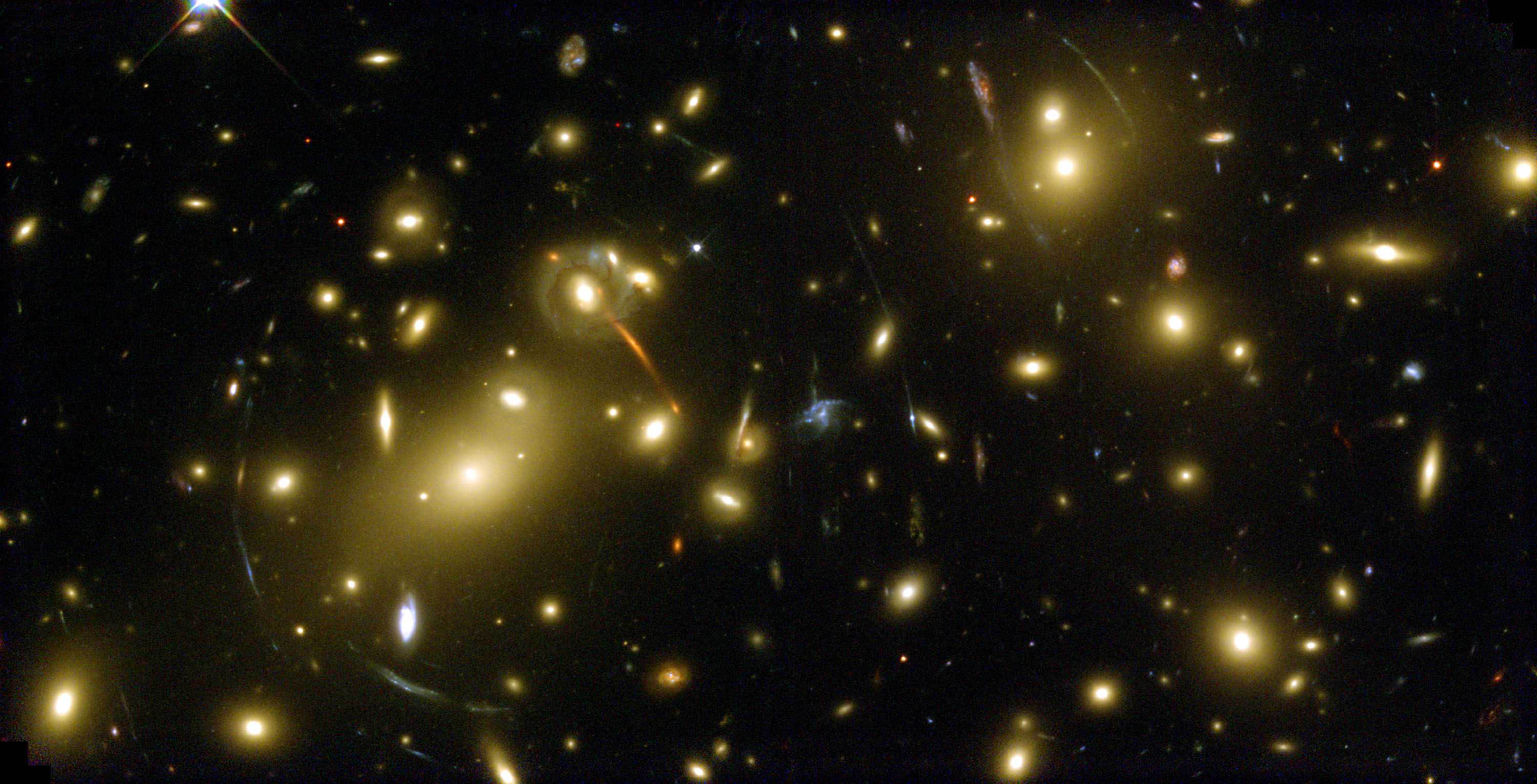 Yu-Ming Chen, Carleton University
1
Introduction
What is dark matter?
Many evidences from observation




A LOT more theories
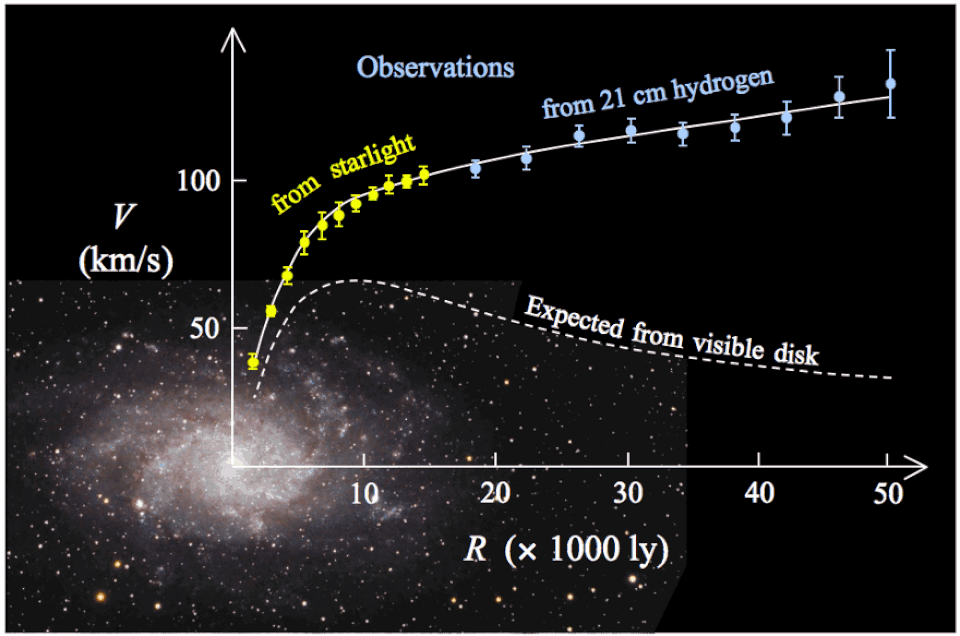 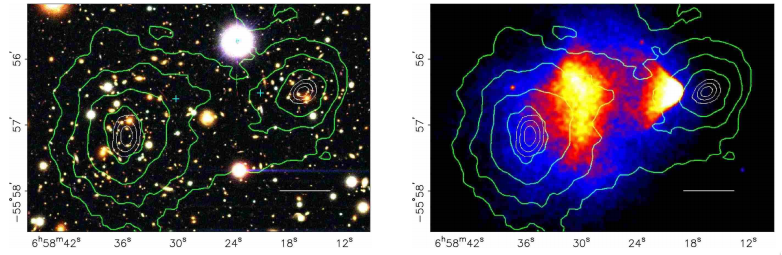 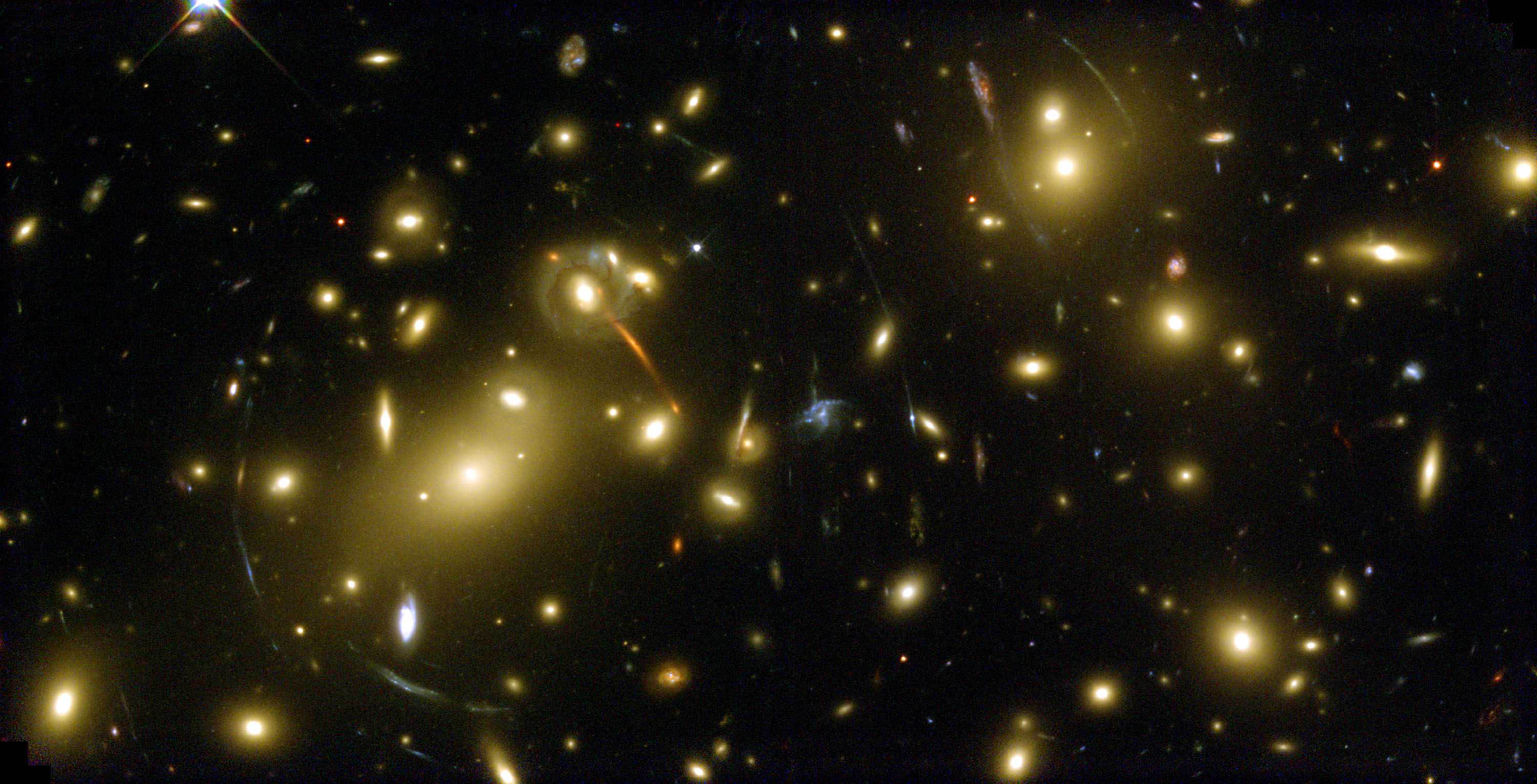 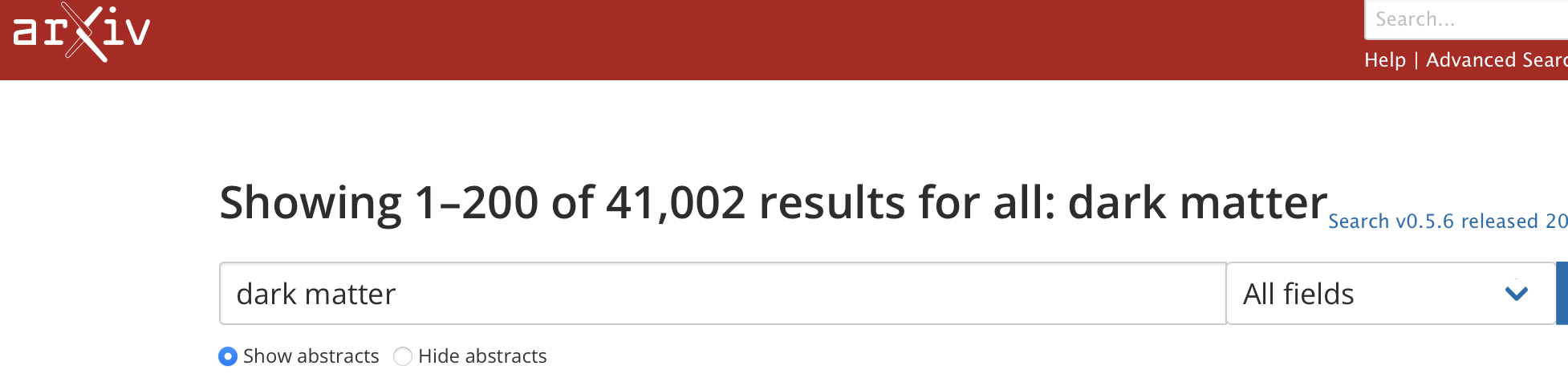 Yu-Ming Chen, Carleton University
1
Introduction
A simple extension of the standard model：Dodelson-Widrow Mechanism
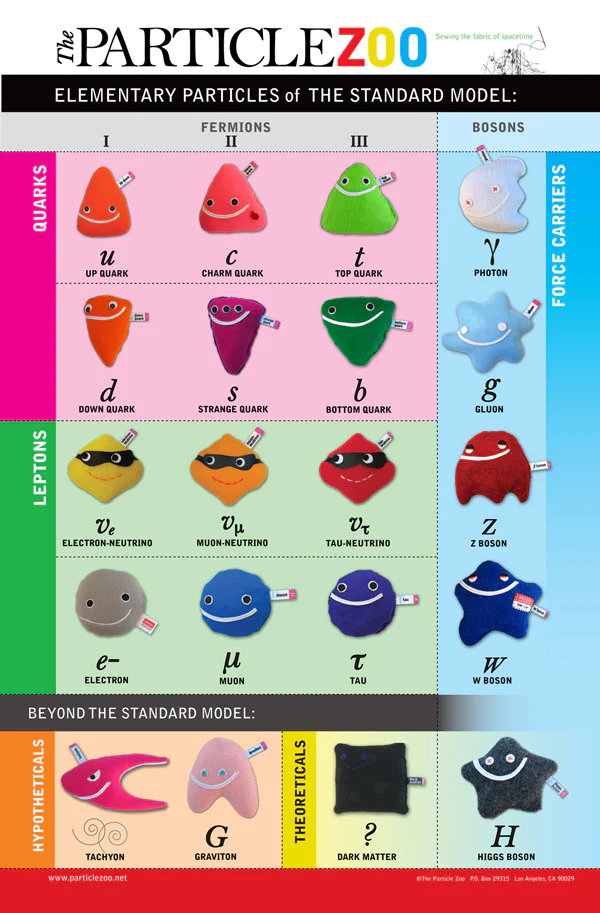 Yu-Ming Chen, Carleton University
2
Introduction
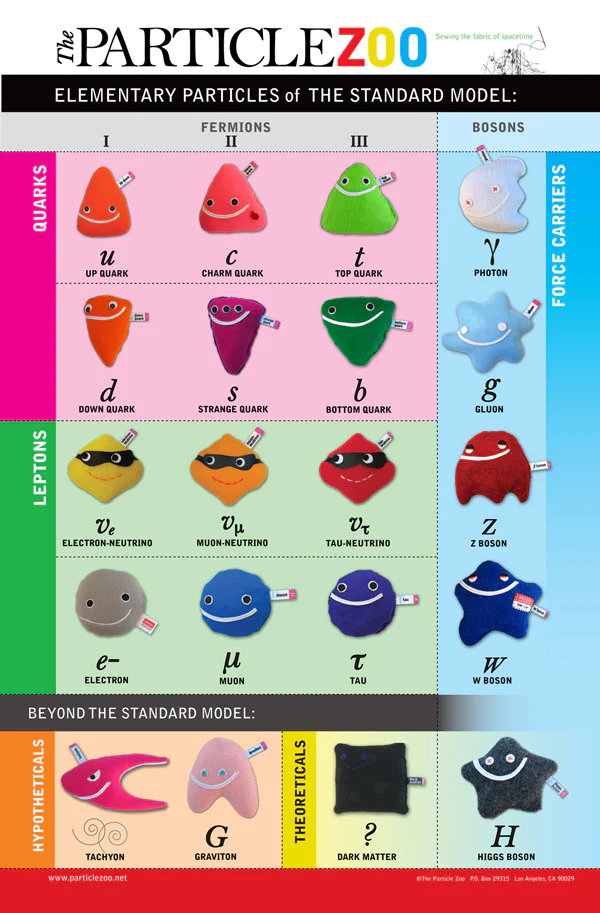 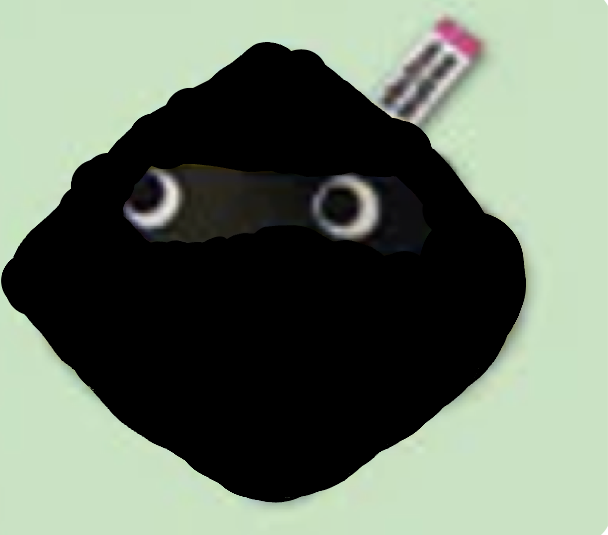 +
Yu-Ming Chen, Carleton University
2
Introduction
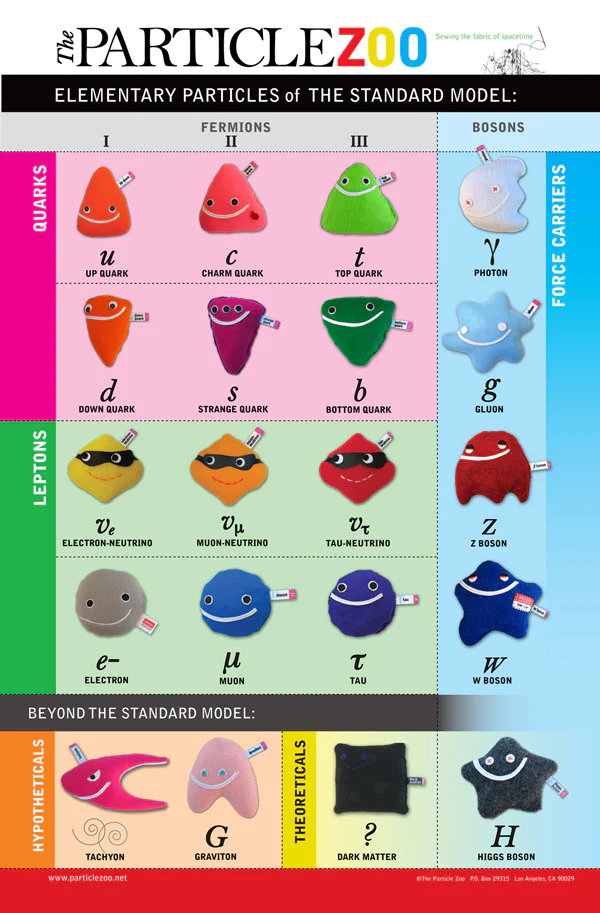 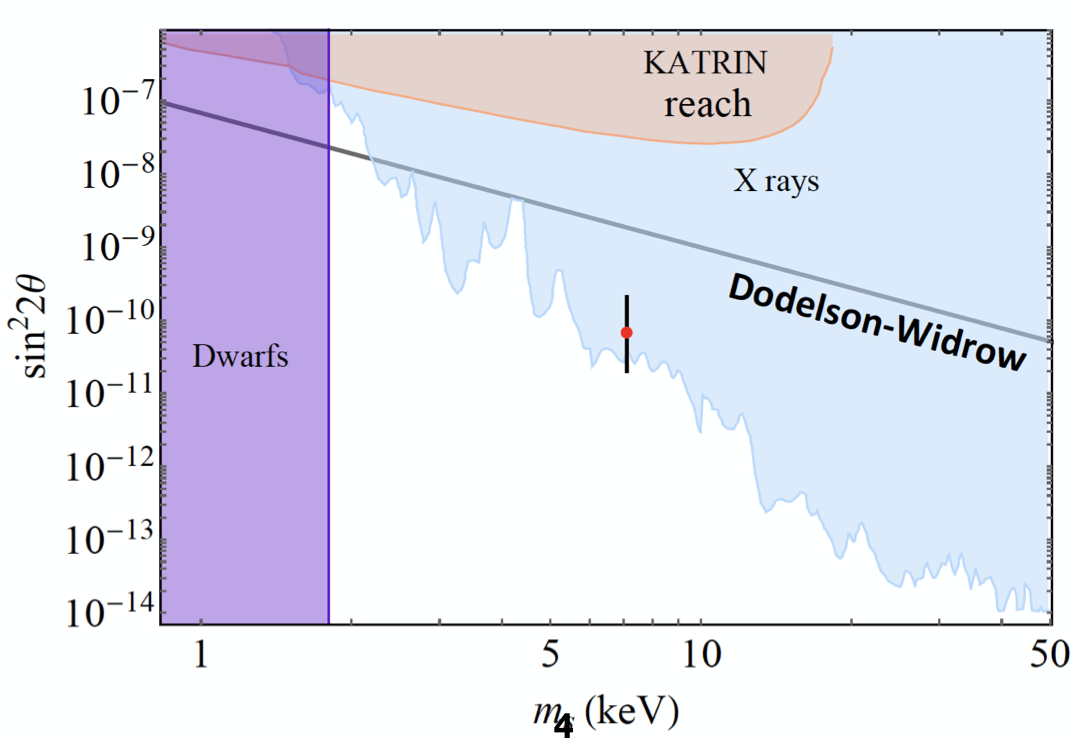 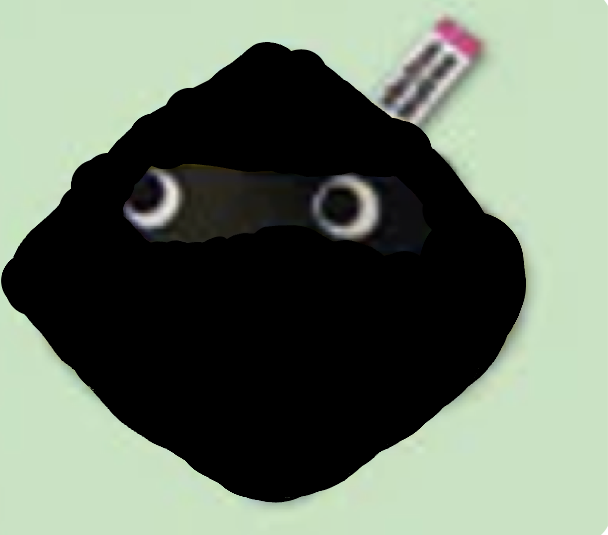 +
m4
Yu-Ming Chen, Carleton University
2
Introduction
Another ingredient: Neutrino Self-interaction
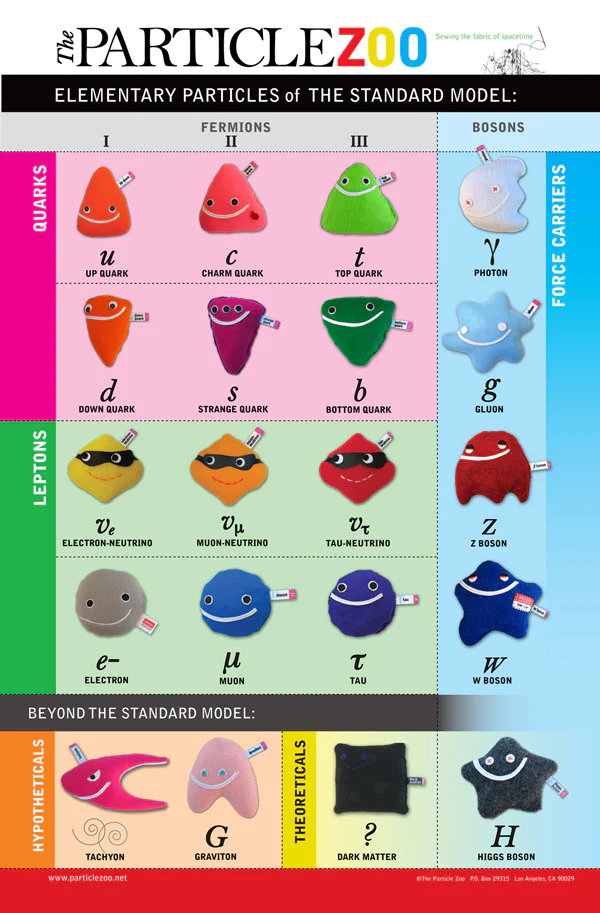 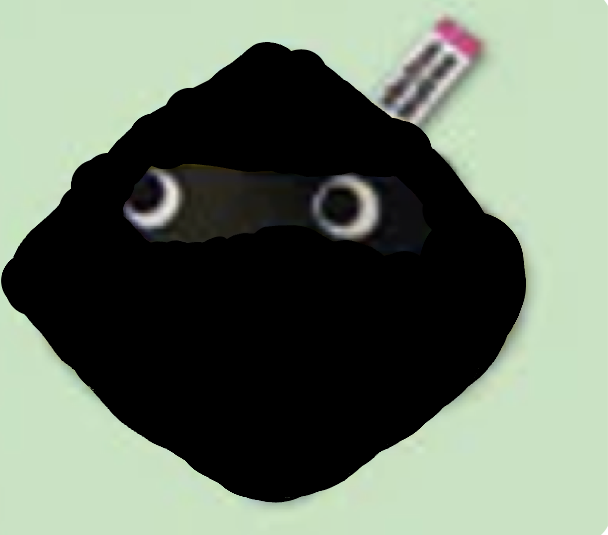 +
Yu-Ming Chen, Carleton University
3
Introduction
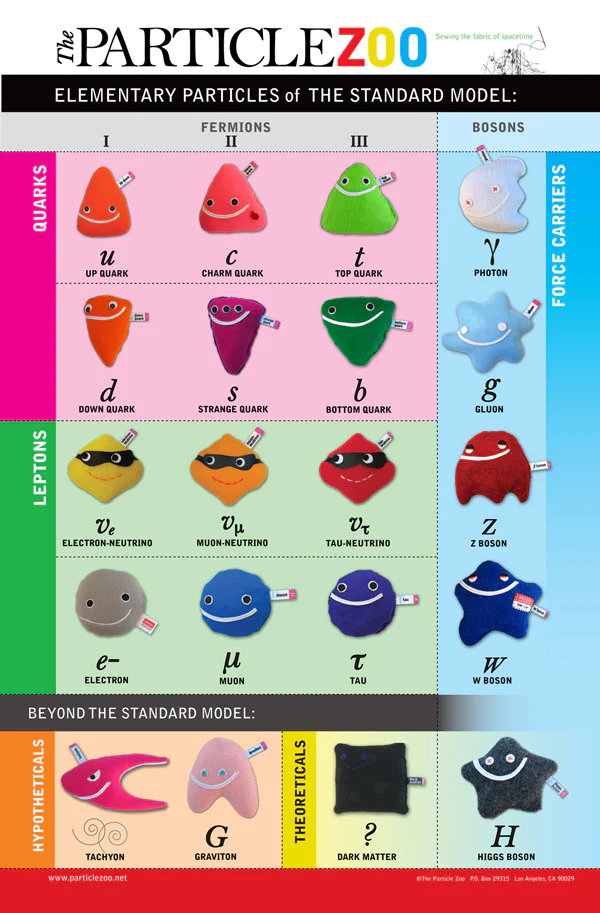 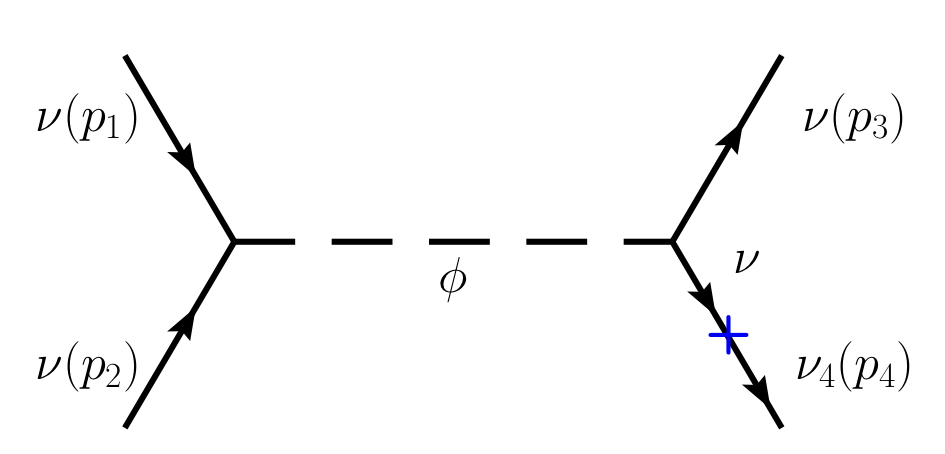 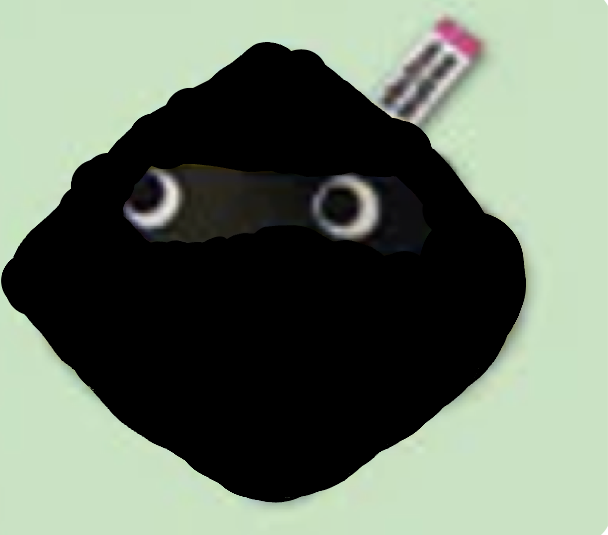 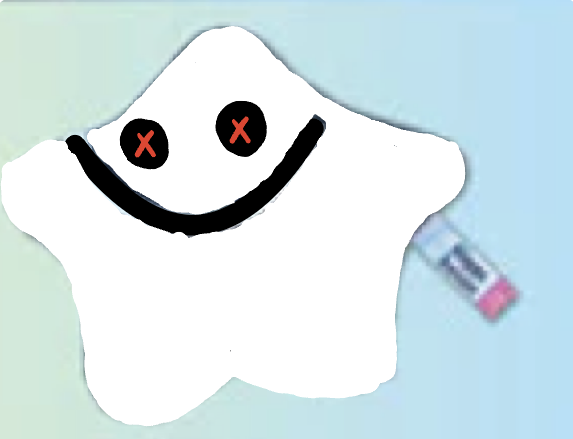 +
Yu-Ming Chen, Carleton University
3
Introduction
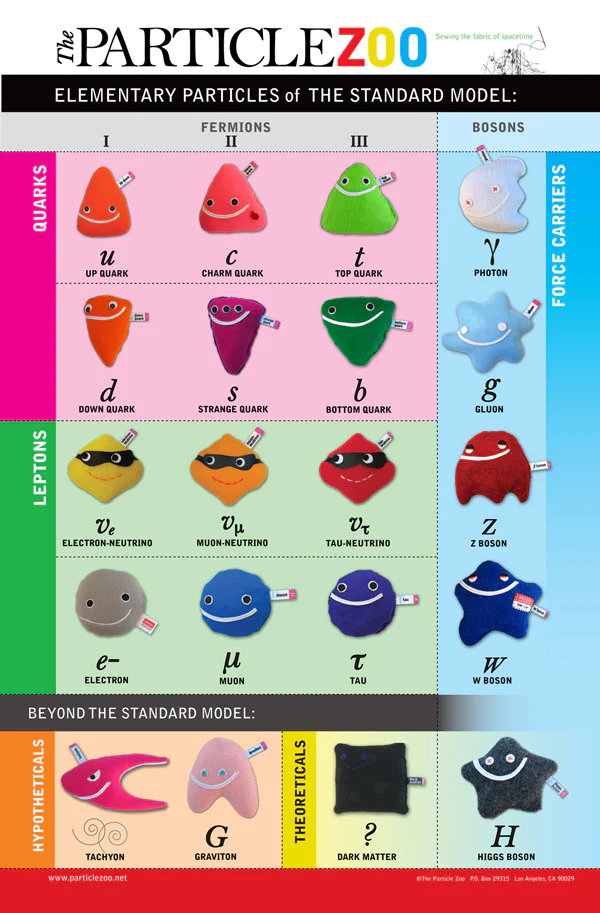 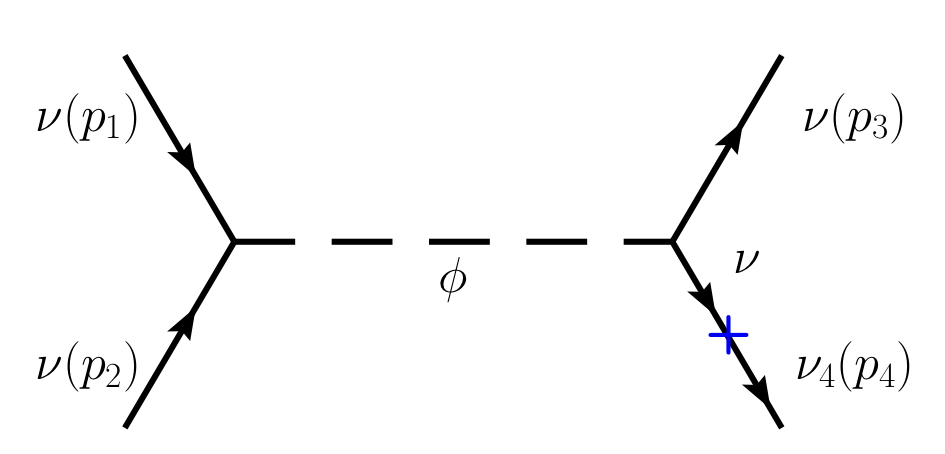 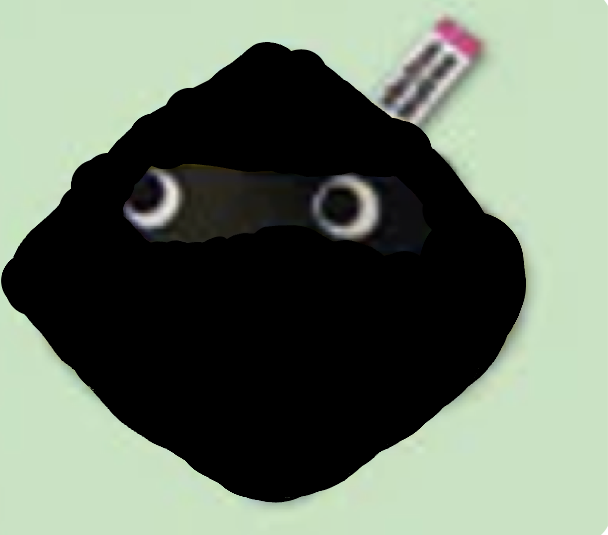 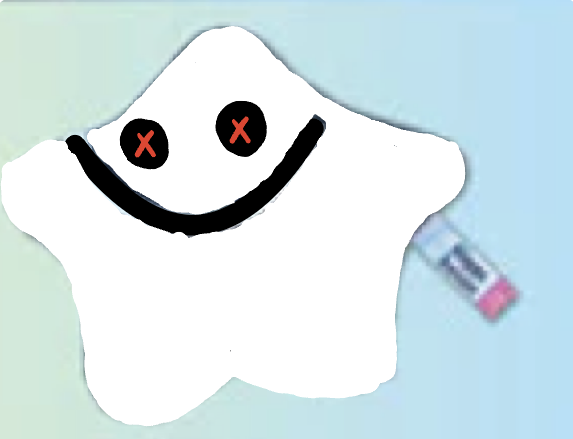 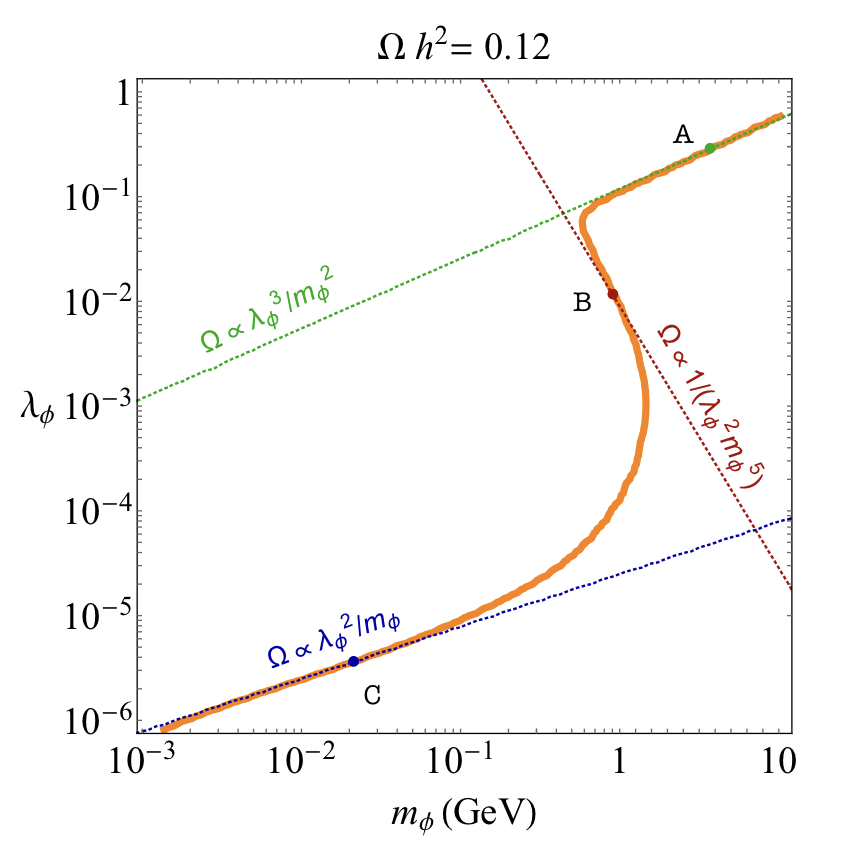 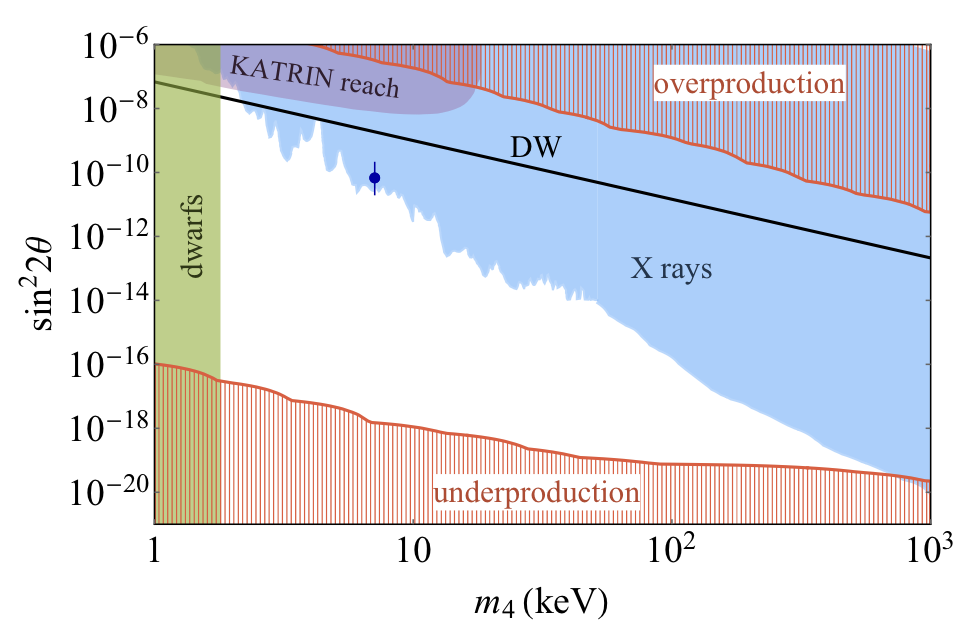 +
ref: 1910.04901
Yu-Ming Chen, Carleton University
3
Supernova Environment
Supernovae are neutrino factories.
Core-collapse
Supernova
Yu-Ming Chen, Carleton University
4
Supernova Environment
Supernovae are neutrino factories.
Core-collapse
Supernova
Yu-Ming Chen, Carleton University
4
Supernova Environment
Supernovae are neutrino factories.




with some features:
Large matter-antimatter asymmetry
Core-collapse
Supernova
Yu-Ming Chen, Carleton University
4
Supernova Environment
Supernovae are neutrino factories.




with some features:
Large matter-antimatter asymmetry
Chemical potential for electron neutrino
Core-collapse
Supernova
Yu-Ming Chen, Carleton University
4
Supernova Environment
Supernovae are neutrino factories.




with some features:
Large matter-antimatter asymmetry
Chemical potential for electron neutrino
Reabsorption of neutrino
Core-collapse
Supernova
Neutrino Sphere
Yu-Ming Chen, Carleton University
4
Supernova Environment
Mixing angle needs to be modified
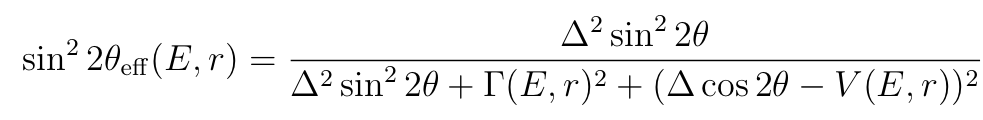 Yu-Ming Chen, Carleton University
5
Supernova Environment
Mixing angle needs to be modified
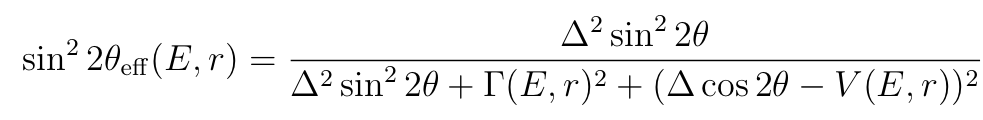 Yu-Ming Chen, Carleton University
5
Supernova Environment
Mixing angle needs to be modified
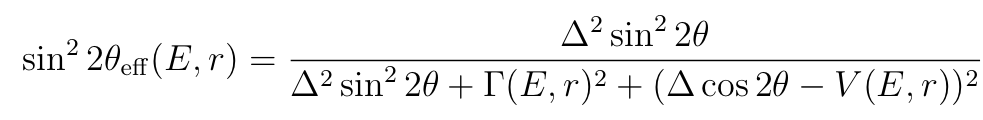 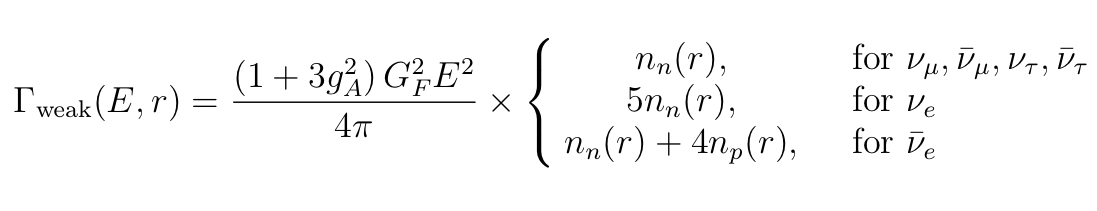 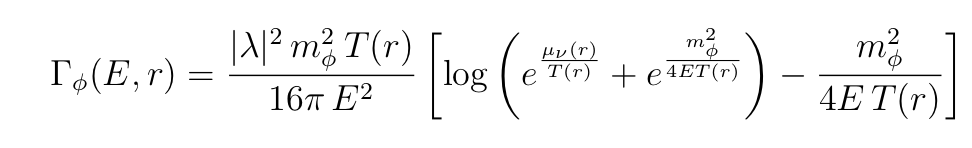 Yu-Ming Chen, Carleton University
5
Supernova Environment
Mixing angle needs to be modified
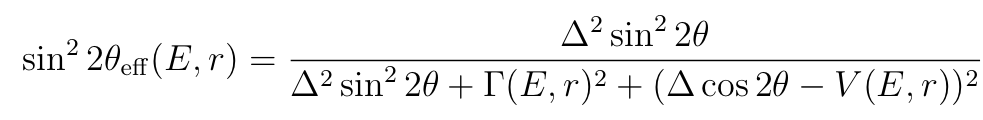 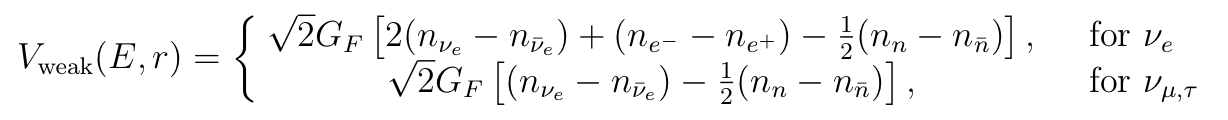 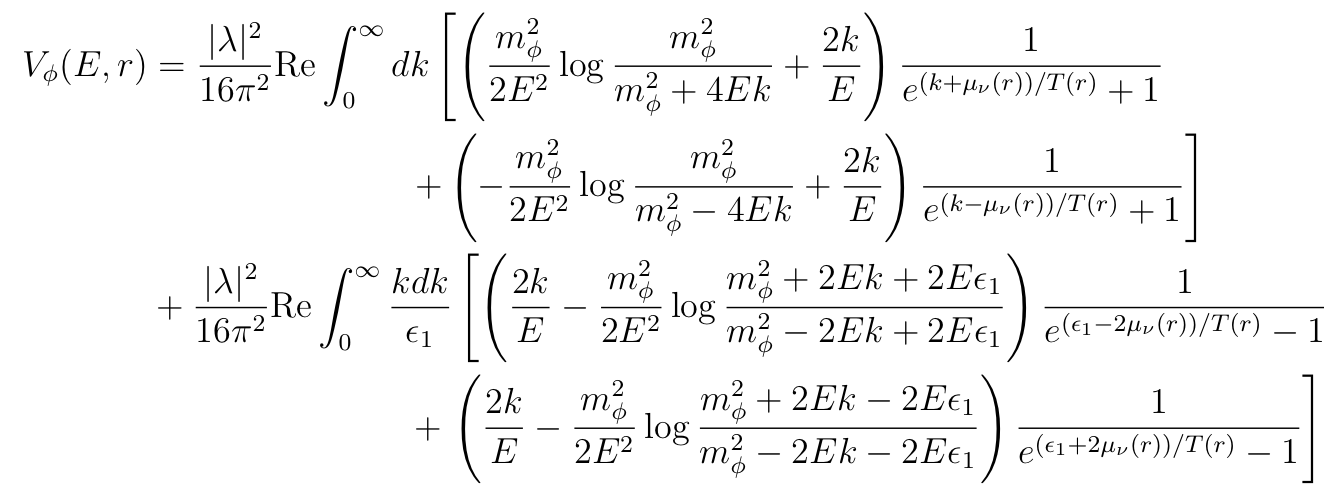 Yu-Ming Chen, Carleton University
5
Supernova Environment
Recall our constraint
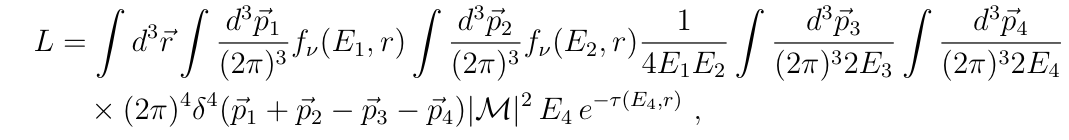 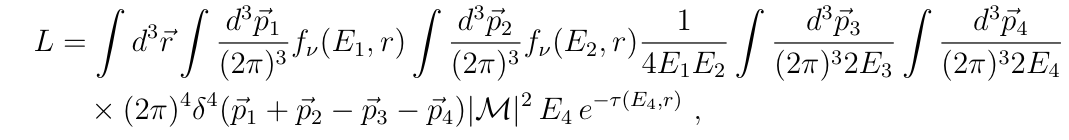 Yu-Ming Chen, Carleton University
6
Supernova Environment
Recall our constraint
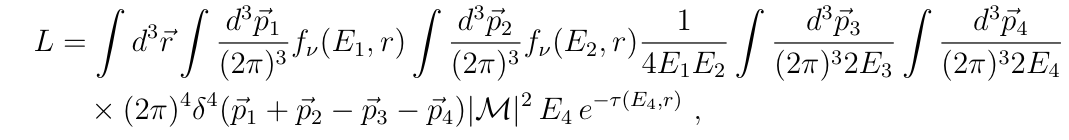 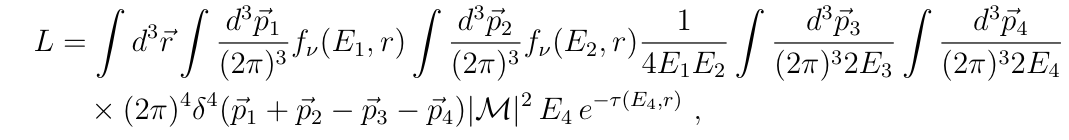 Initial state integral
Yu-Ming Chen, Carleton University
6
Supernova Environment
Recall our constraint
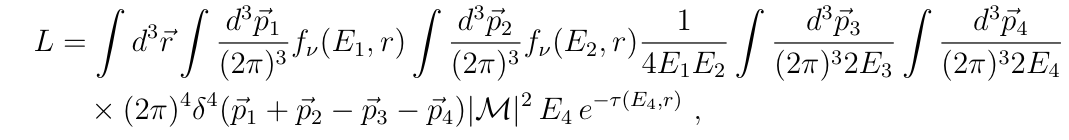 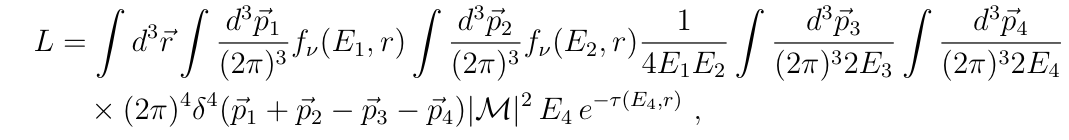 Final state integral
Initial state integral
Yu-Ming Chen, Carleton University
6
Supernova Environment
Recall our constraint
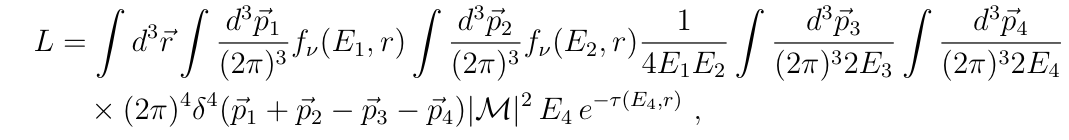 Neutrino reabsorption rate
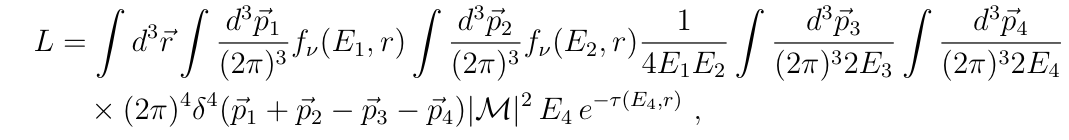 Final state integral
Initial state integral
Yu-Ming Chen, Carleton University
6
Supernova Environment
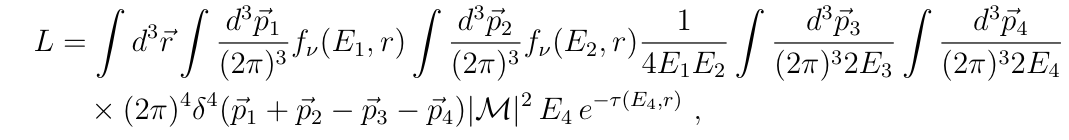 Neutrino reabsorption rate
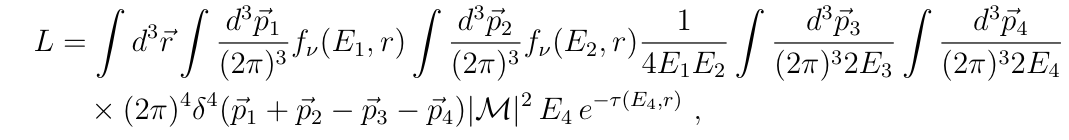 Final state integral
Initial state integral
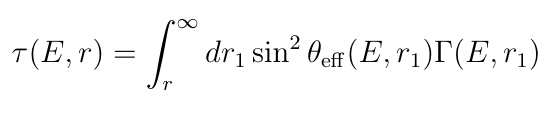 Yu-Ming Chen, Carleton University
6
Supernova Environment
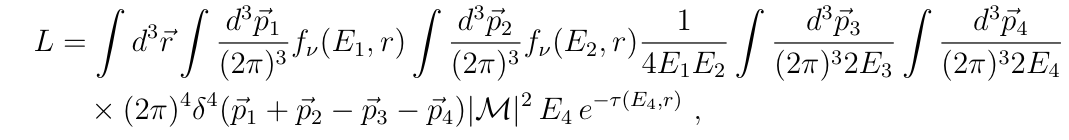 Neutrino reabsorption rate
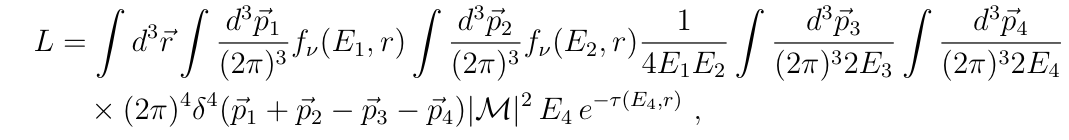 Final state integral
Initial state integral
Luminosity is NOT a Lorentz invariant!! ⟹
Calculate in SN rest frame
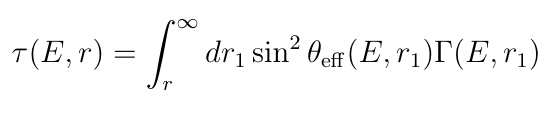 Yu-Ming Chen, Carleton University
6
Supernova Environment
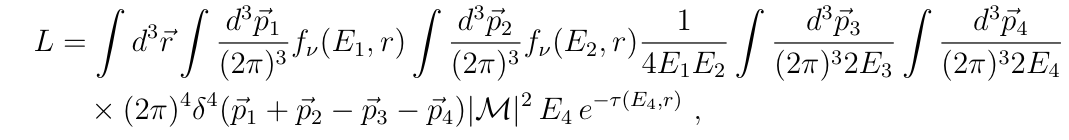 Neutrino reabsorption rate
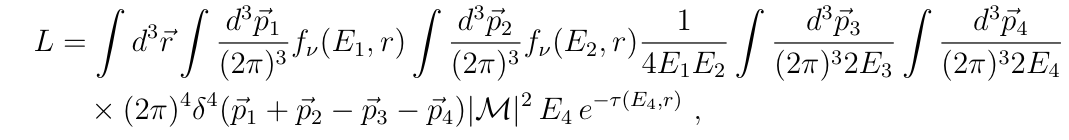 Final state integral
Initial state integral
Luminosity is NOT a Lorentz invariant!! ⟹
Calculate in SN rest frame
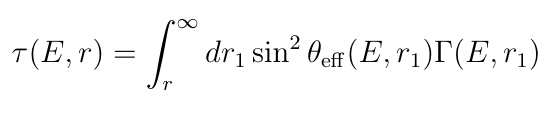 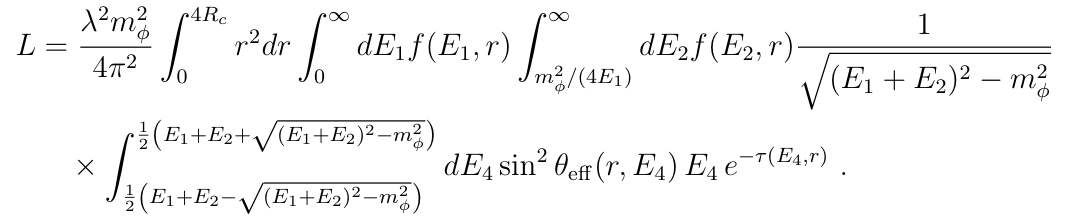 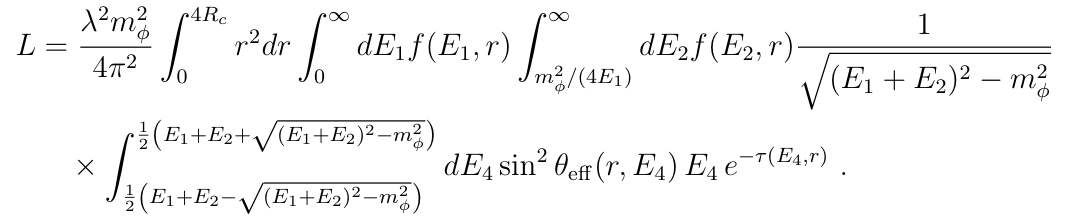 Yu-Ming Chen, Carleton University
6
Result
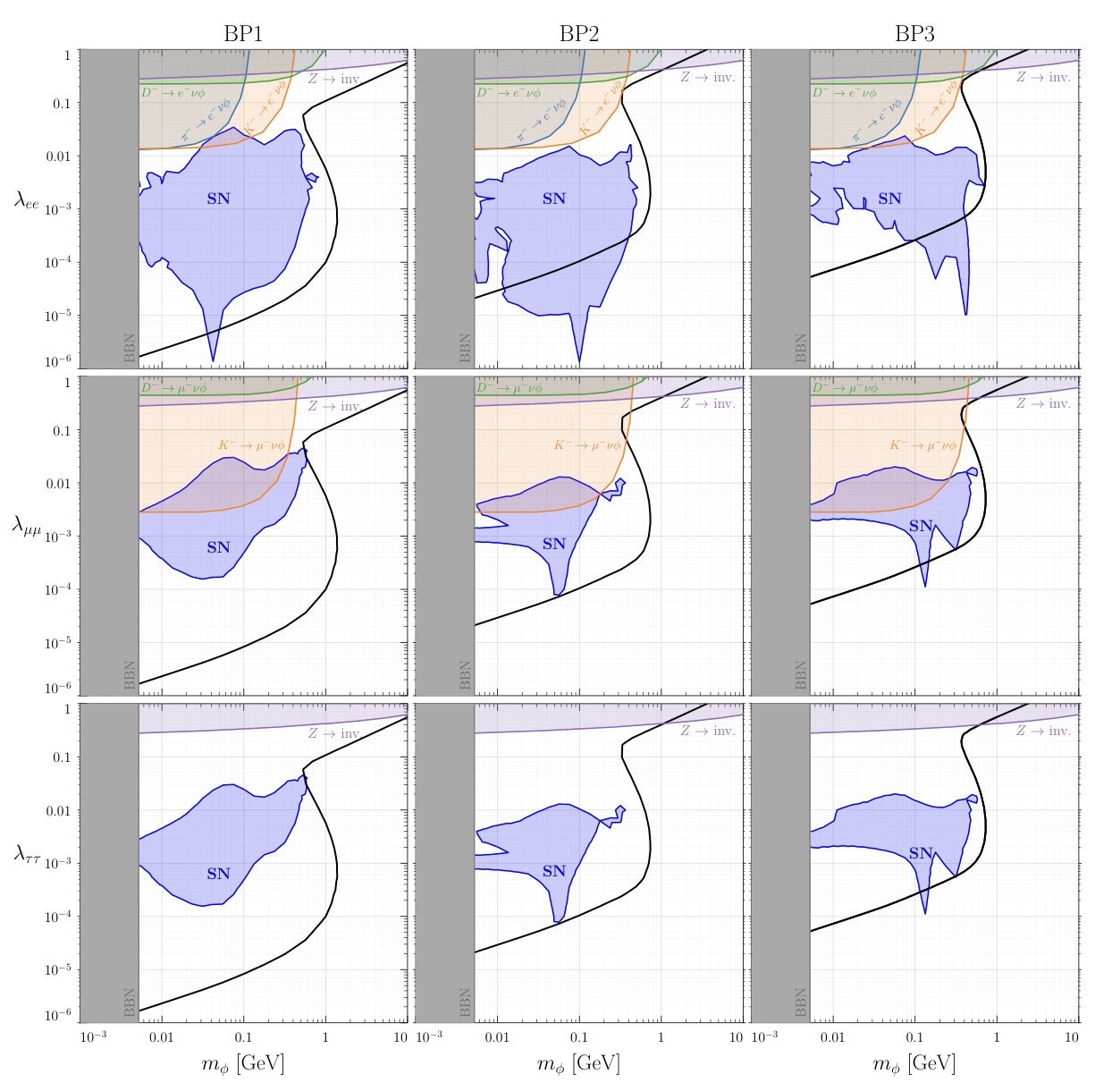 Yu-Ming Chen, Carleton University
7
Result
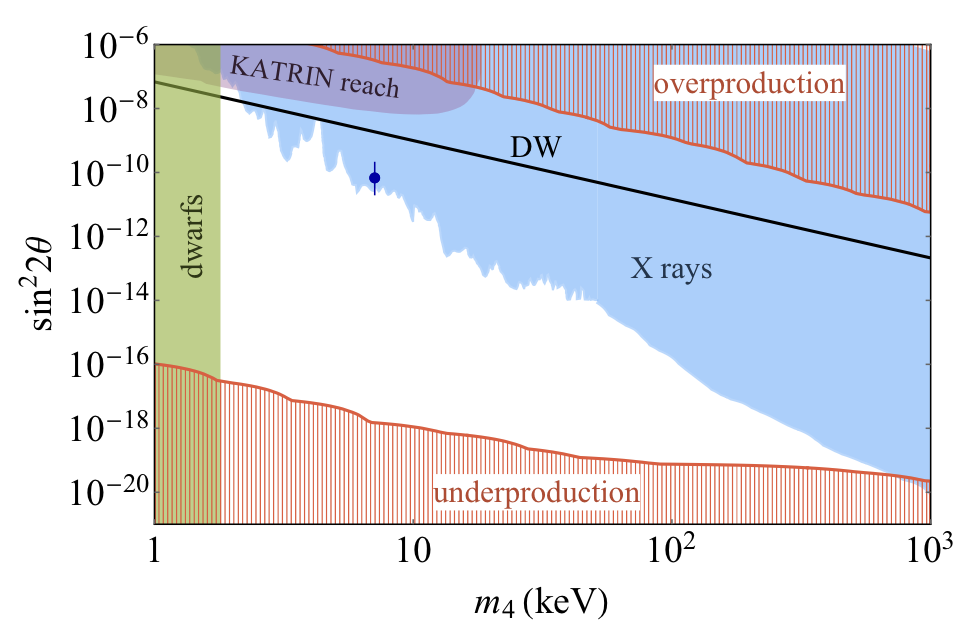 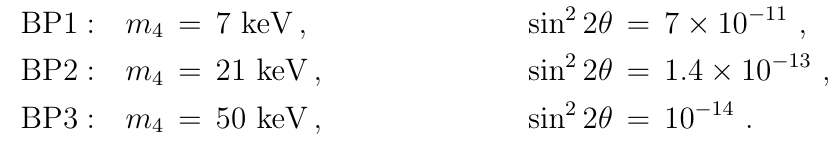 3 Benchmark points：
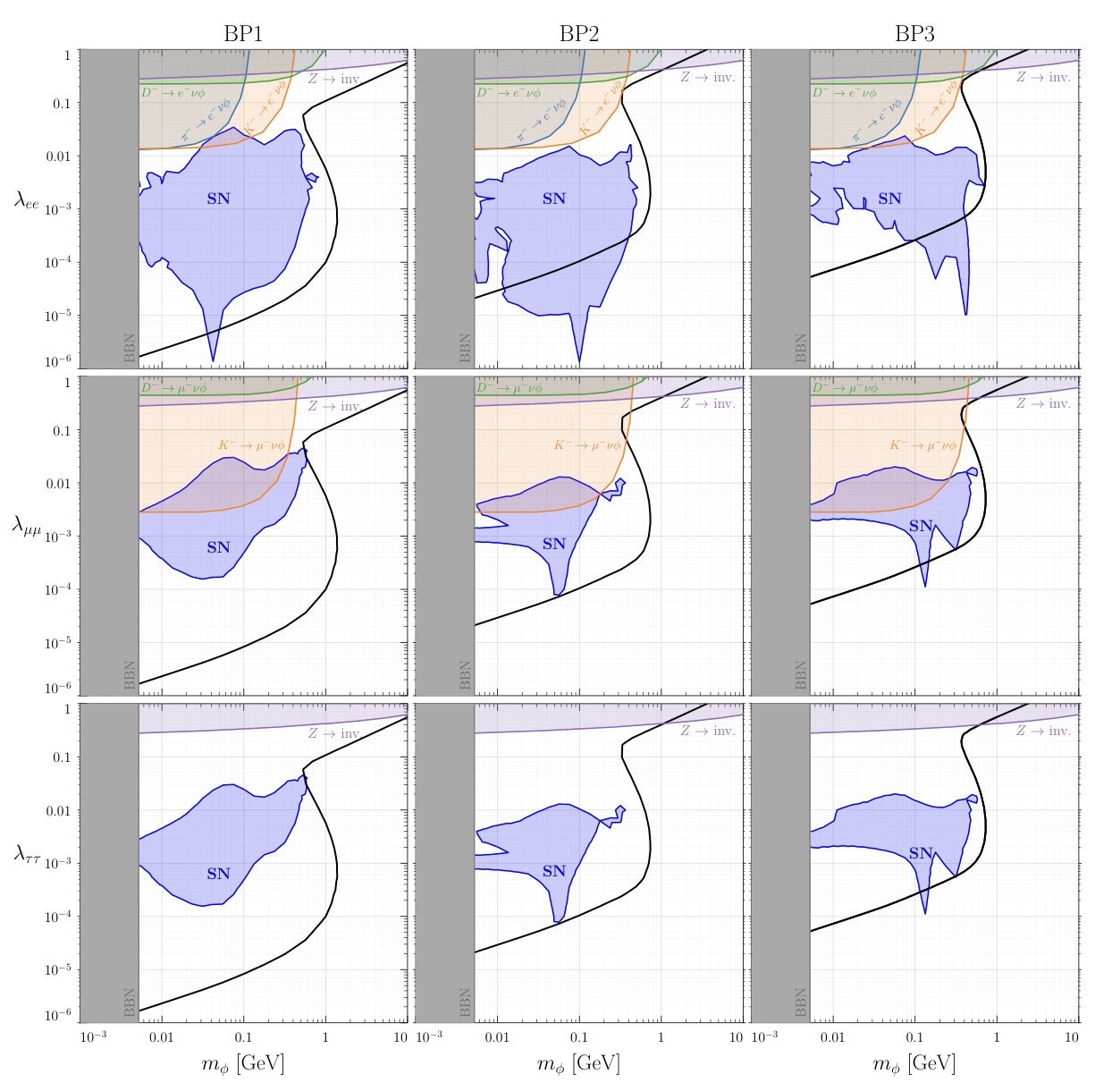 Yu-Ming Chen, Carleton University
8
Result
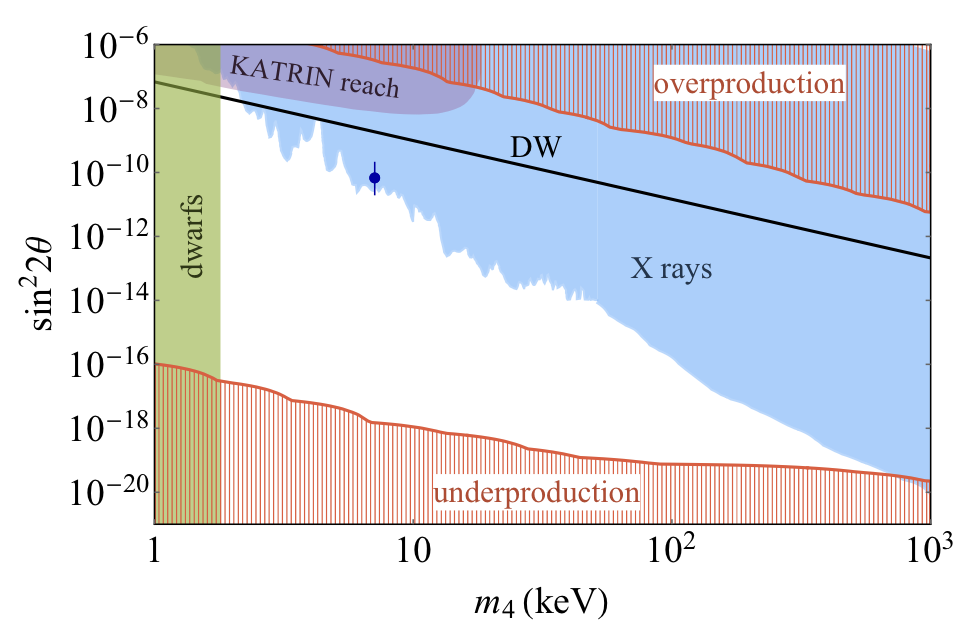 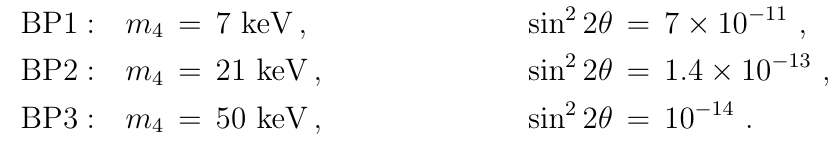 3 Benchmark points：
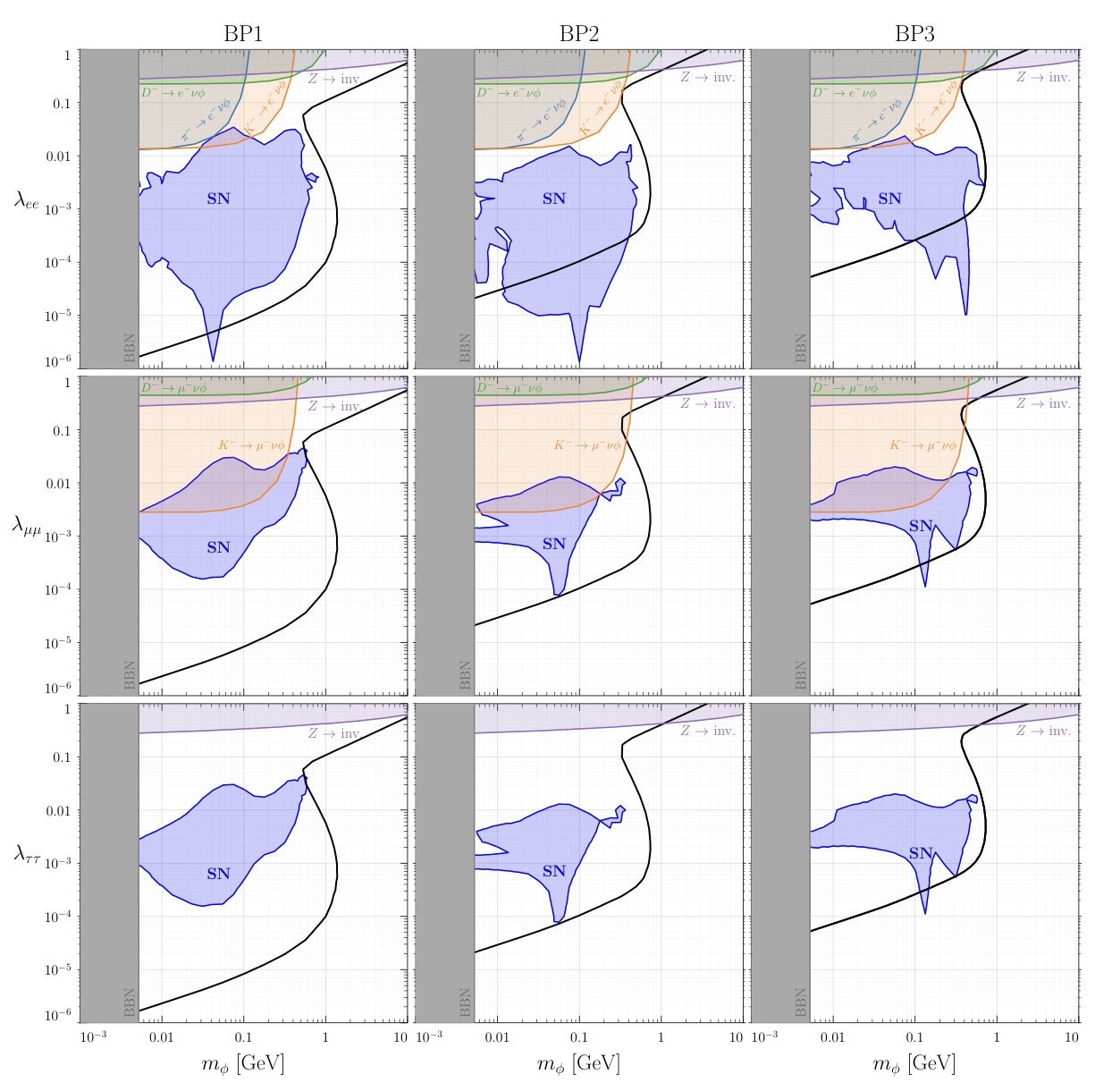 chemical
chemical
chemical
w/
w/out
w/out
potential
potential
potential
Yu-Ming Chen, Carleton University
8
Result
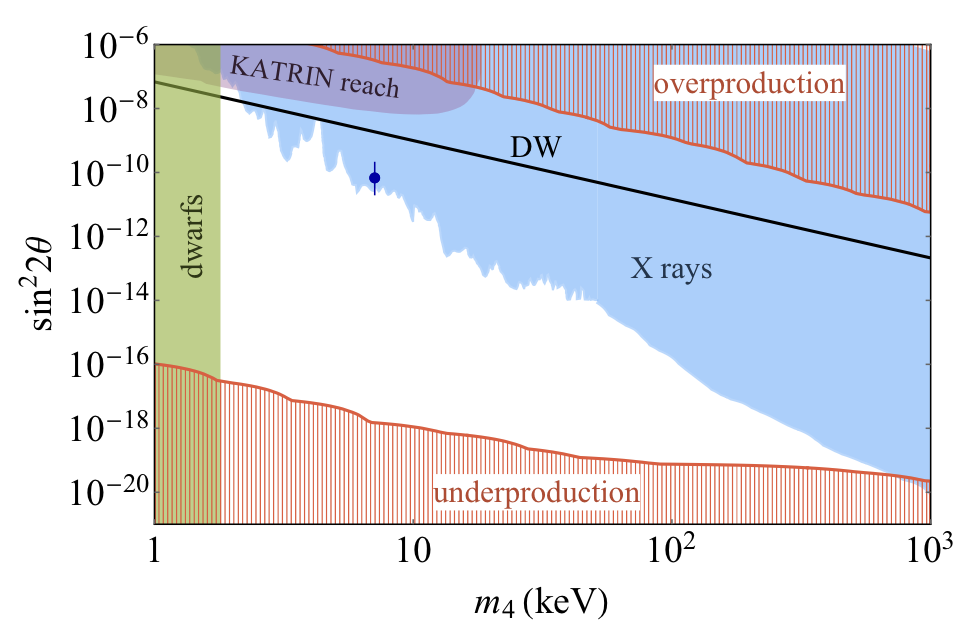 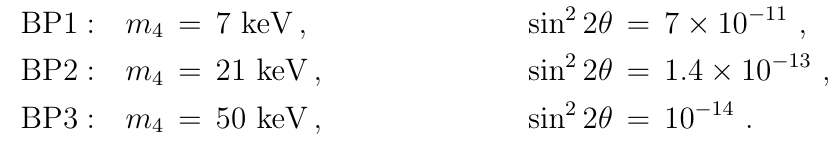 3 Benchmark points：
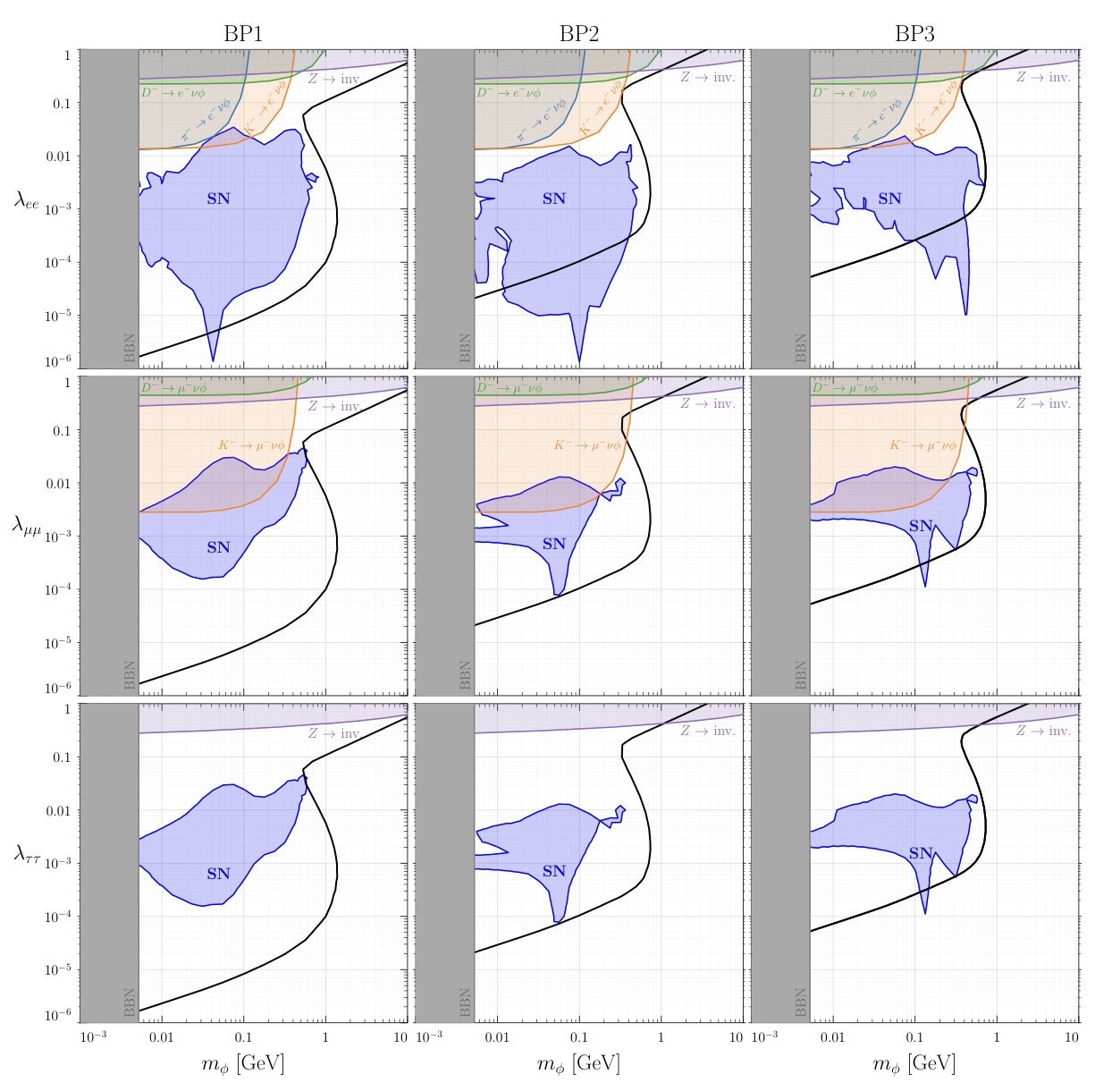 More relevant constraint in electron case
Chemical potential enhances the constraint
chemical
chemical
chemical
w/
w/out
w/out
potential
potential
potential
Yu-Ming Chen, Carleton University
8
Result
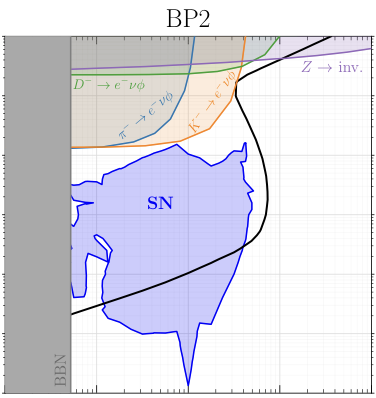 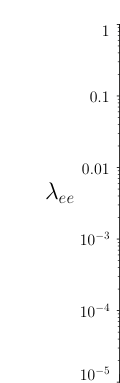 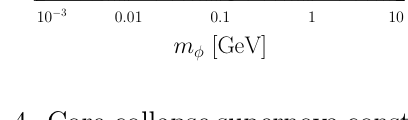 Yu-Ming Chen, Carleton University
9
Result
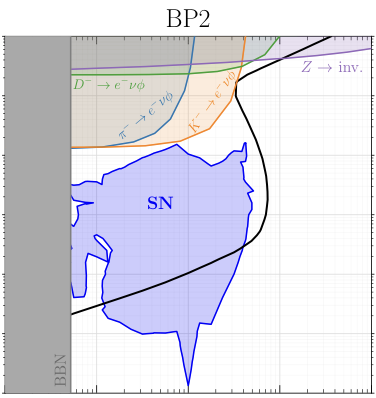 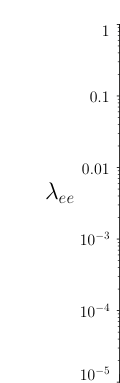 Correct relic curve for 𝜈4
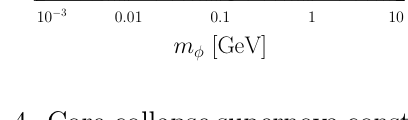 Yu-Ming Chen, Carleton University
9
Result
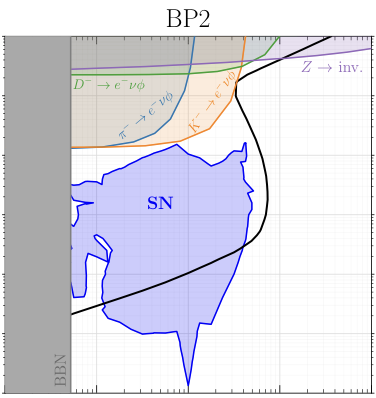 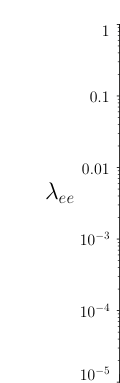 Correct relic curve for 𝜈4
Heavy 𝜙 is Boltzmann suppressed
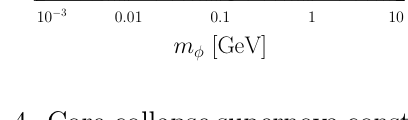 Yu-Ming Chen, Carleton University
9
Result
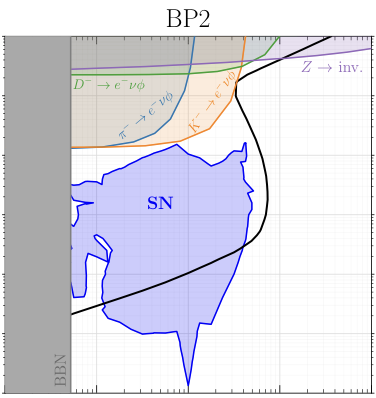 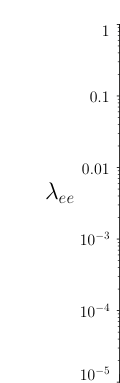 Quantum Zeno effect
Correct relic curve for 𝜈4
Heavy 𝜙 is Boltzmann suppressed
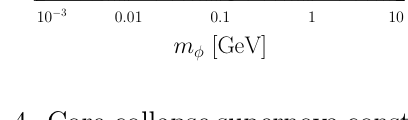 Yu-Ming Chen, Carleton University
9
Result
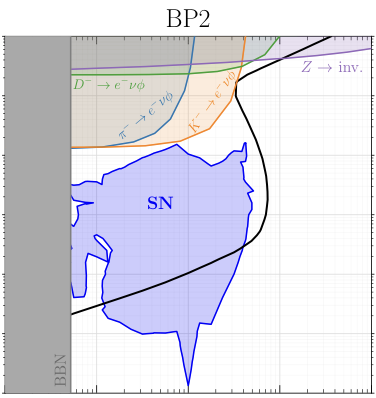 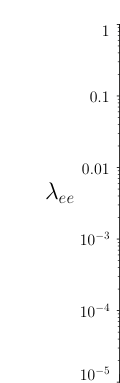 Quantum Zeno effect
Correct relic curve for 𝜈4
Heavy 𝜙 is Boltzmann suppressed
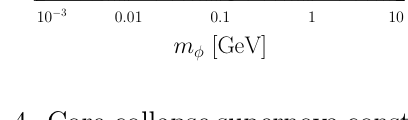 Yu-Ming Chen, Carleton University
9
Result
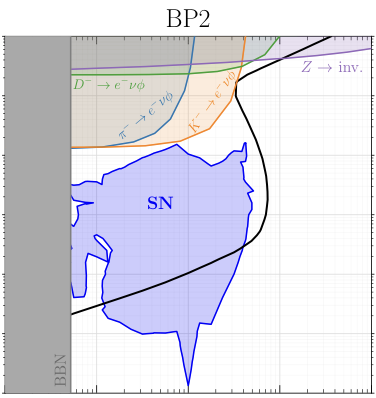 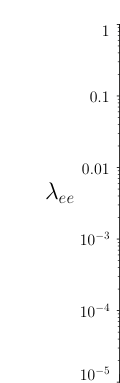 Quantum Zeno effect
Correct relic curve for 𝜈4
Constraints are strongest when 𝜆～10-3
(see next page)
Heavy 𝜙 is Boltzmann suppressed
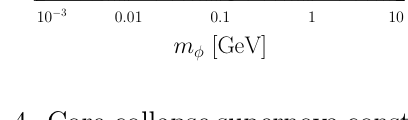 Yu-Ming Chen, Carleton University
9
Result
Every plot has a tail around 𝜆=10-3
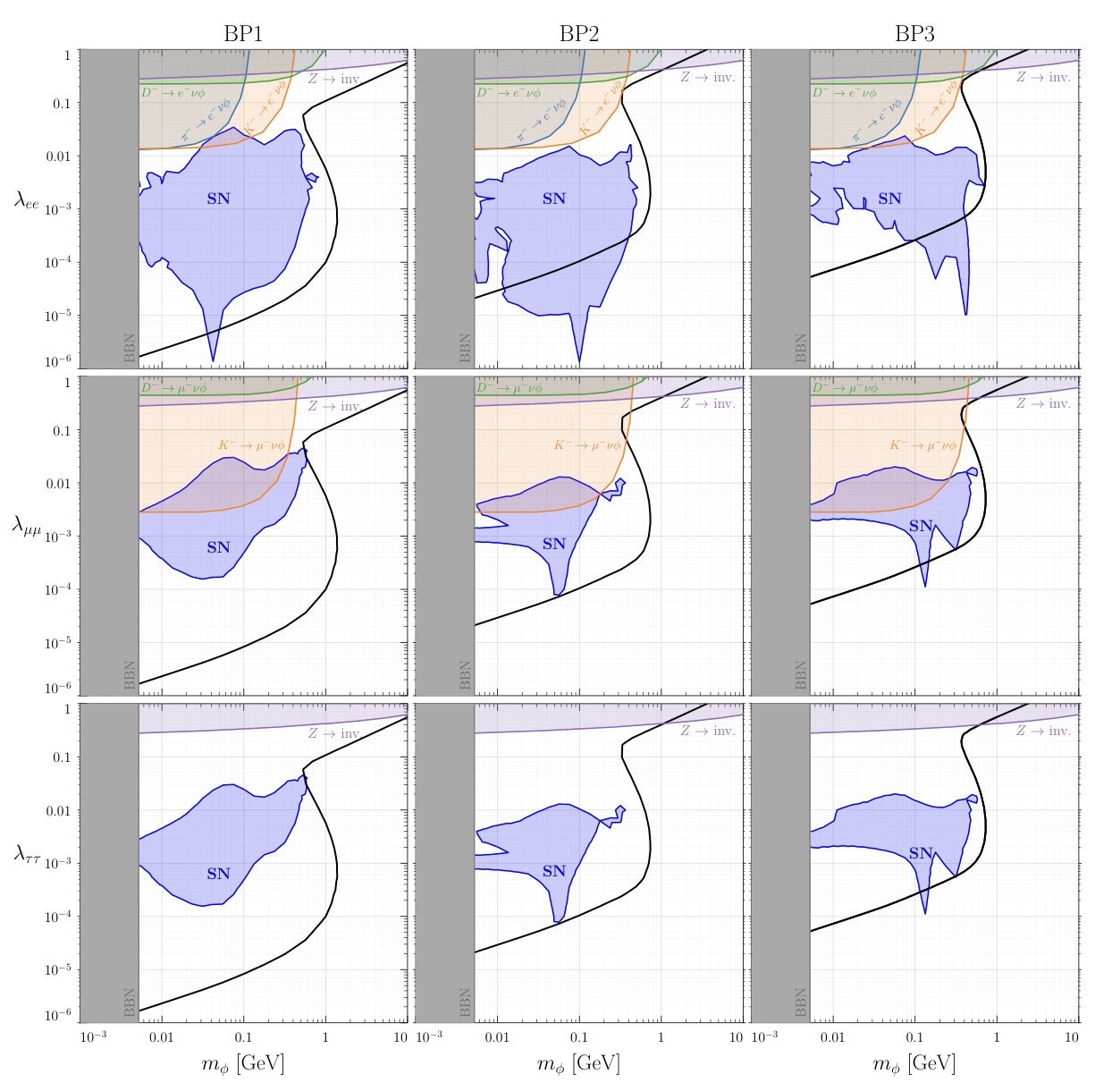 Yu-Ming Chen, Carleton University
10
Result
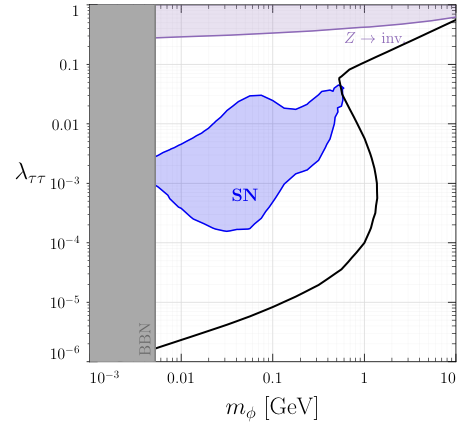 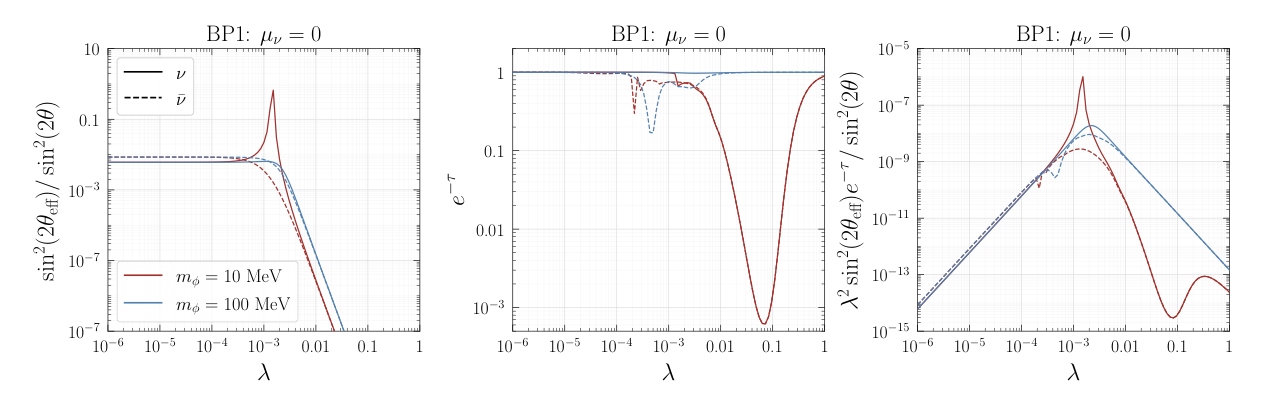 Fixed parameter: T～30 MeV
                             r～10 km
Yu-Ming Chen, Carleton University
11
Result
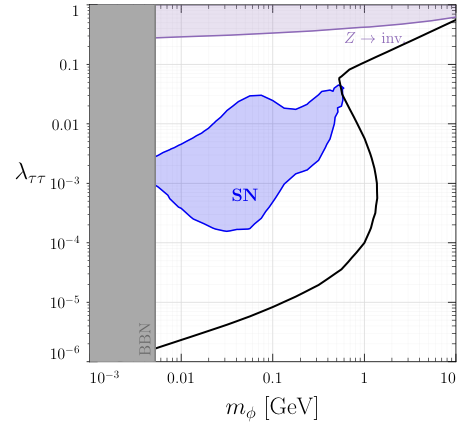 For large 𝜆, self-interaction >> weak interaction , 𝜃eff is suppressed
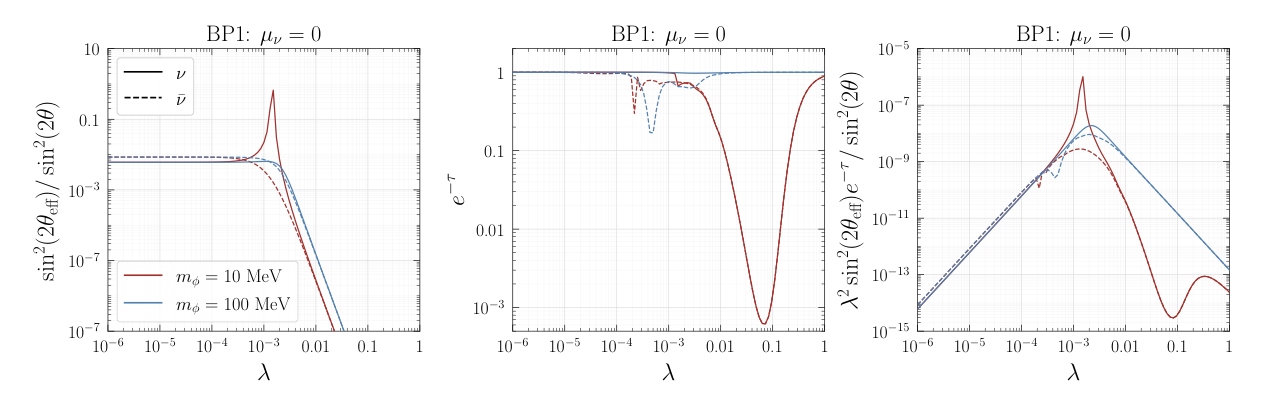 Fixed parameter: T～30 MeV
                             r～10 km
Yu-Ming Chen, Carleton University
11
Result
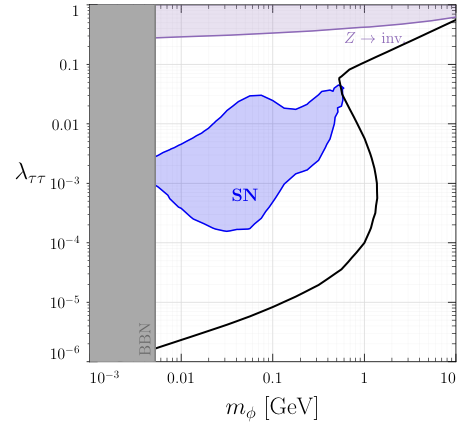 For large 𝜆, self-interaction >> weak interaction , 𝜃eff is suppressed
For small 𝜆, weak interaction >> self-interaction, L ∝ 𝜆2
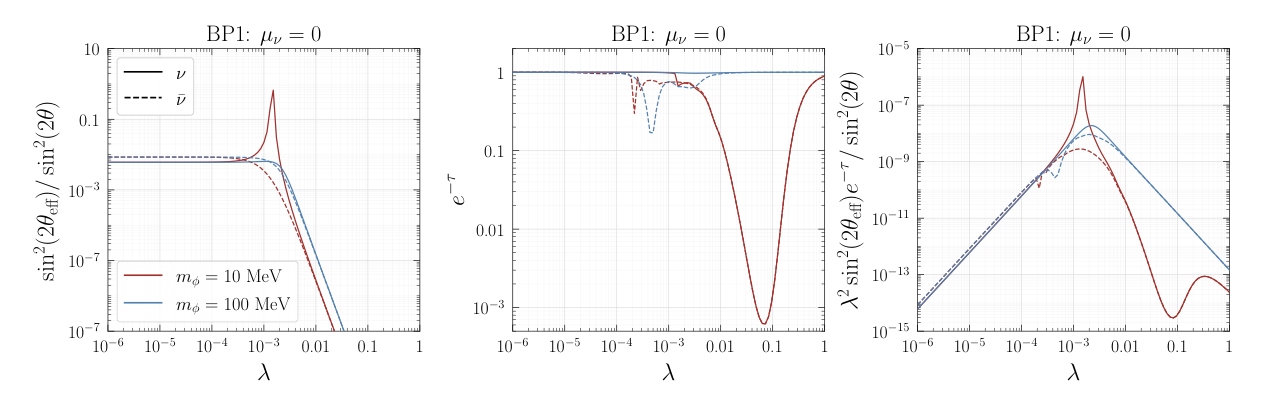 Fixed parameter: T～30 MeV
                             r～10 km
Yu-Ming Chen, Carleton University
11
Result
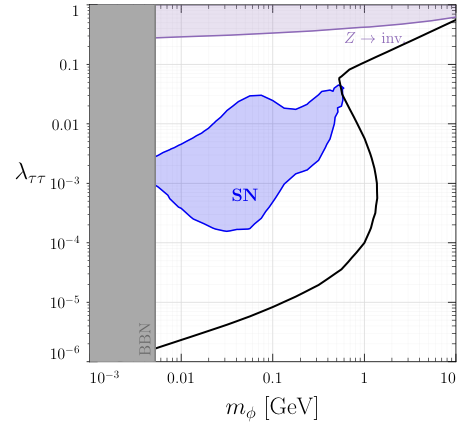 For large 𝜆, self-interaction >> weak interaction , 𝜃eff is suppressed
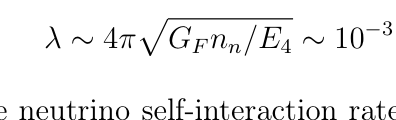 Strongest constraint when Vweak ～V𝜙 ⟹
For small 𝜆, weak interaction >> self-interaction, L ∝ 𝜆2
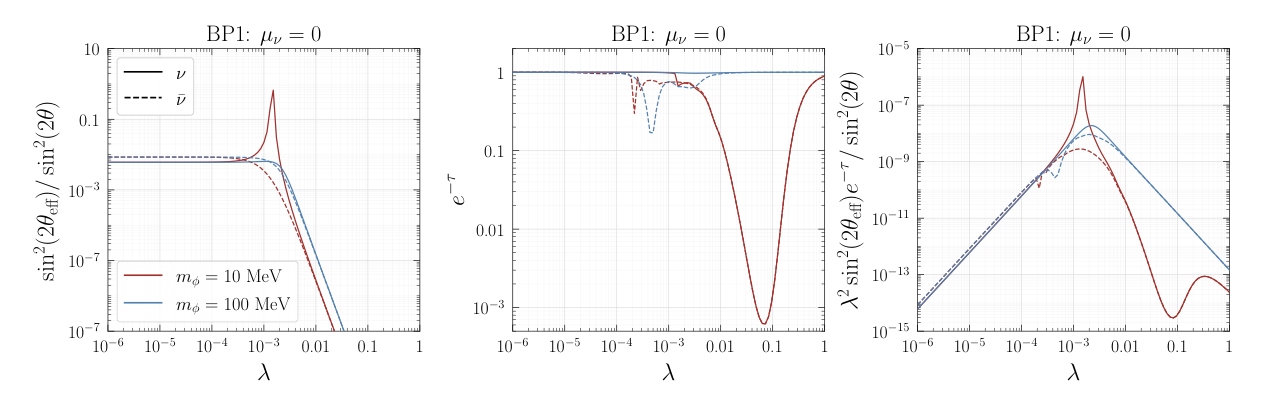 Fixed parameter: T～30 MeV
                             r～10 km
Yu-Ming Chen, Carleton University
11
Conclusion
Sterile neutrino DM can be produced efficiently in a core-collapse SN
SN cooling argument can be a viable constraint on the sterile neutrino DM
Constraint is more significant in electron neutrino case where we include the chemical potential
Production of sterile neutrino DM is through collisional effect, the resonance transition is negligible.
Yu-Ming Chen, Carleton University
12
Thank You!
Comment on Resonant Transition
Relevant parameter: spatial width of the resonance region 𝛥Res 
                                 free streaming length 𝜆𝜈
YM Chen CarletonU
45
Comment on Resonant Transition
Relevant parameter: spatial width of the resonance region 𝛥Res 
                                 free streaming length 𝜆𝜈

Condition of resonance: 𝛥Res << 𝜆𝜈
YM Chen CarletonU
46
Comment on Resonant Transition
Relevant parameter: spatial width of the resonance region 𝛥Res 
                                 free streaming length 𝜆𝜈

Condition of resonance: 𝛥Res << 𝜆𝜈
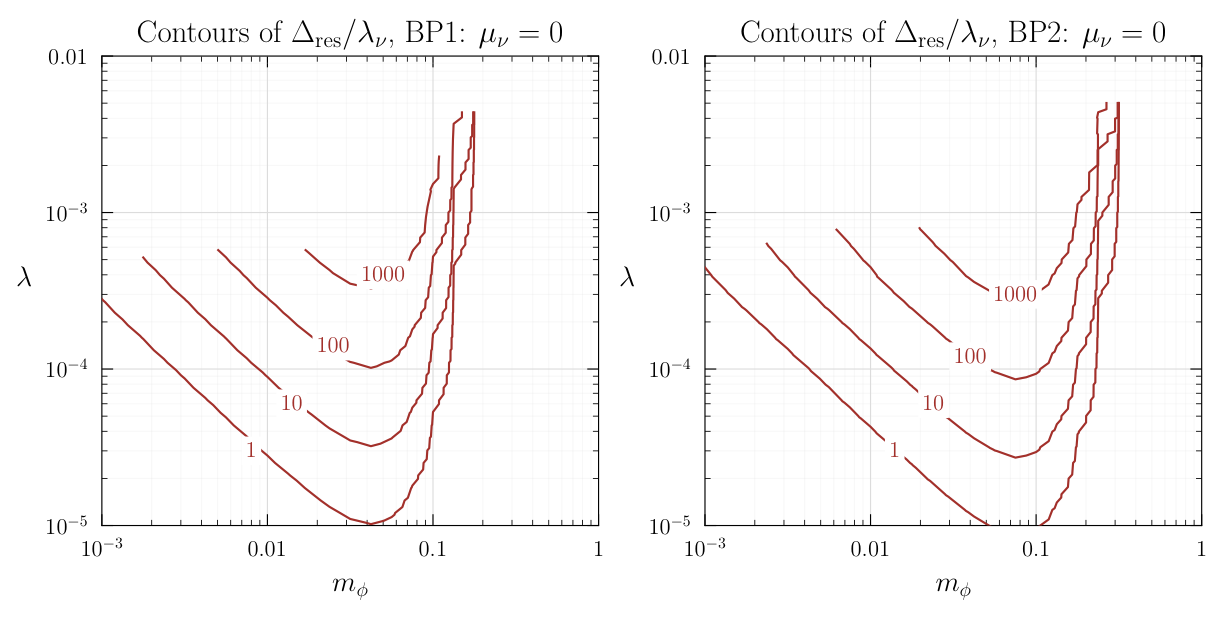 Resonant transition is not important in the region of parameter space of interest
YM Chen CarletonU
47